ЗНАТИ, ЩОБ ПАМ’ЯТАТИ,
ПАМ’ЯТАТИ, ЩОБ 
НЕДОПУСТИТИ
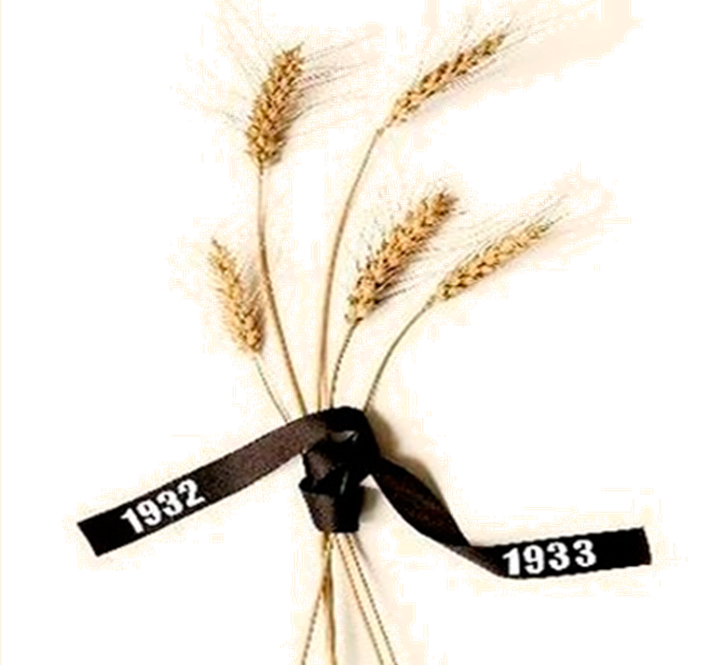 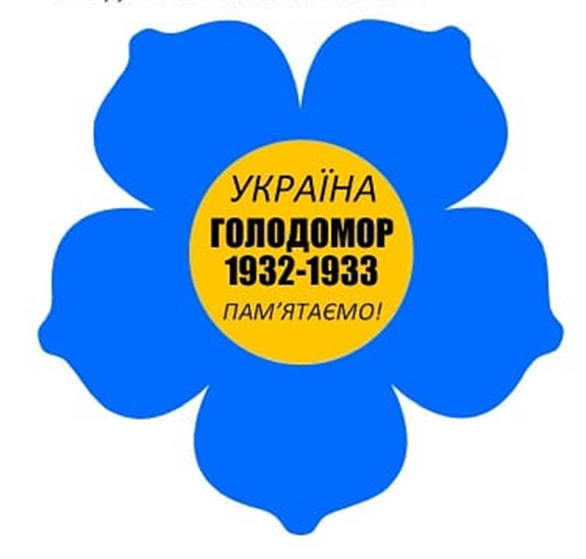 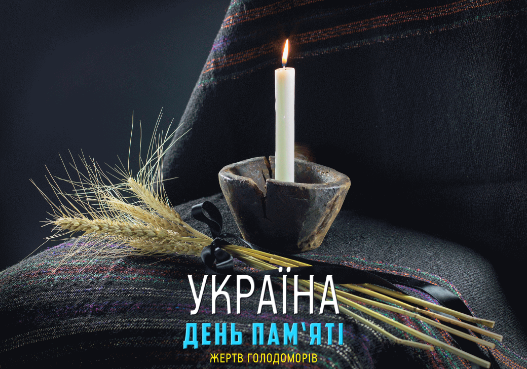 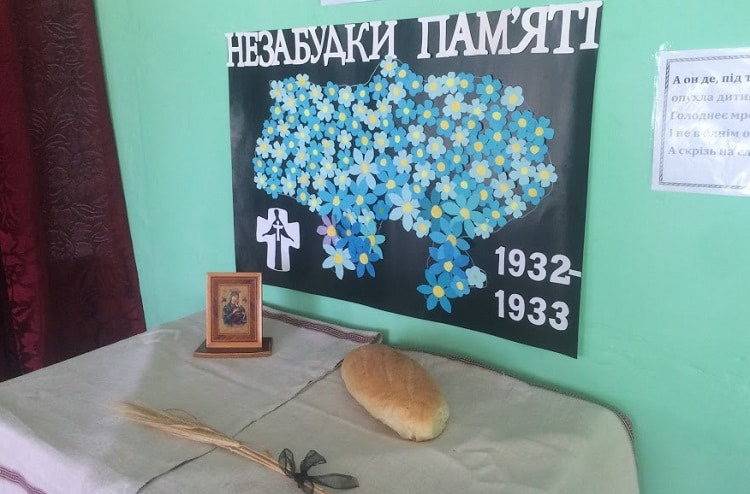 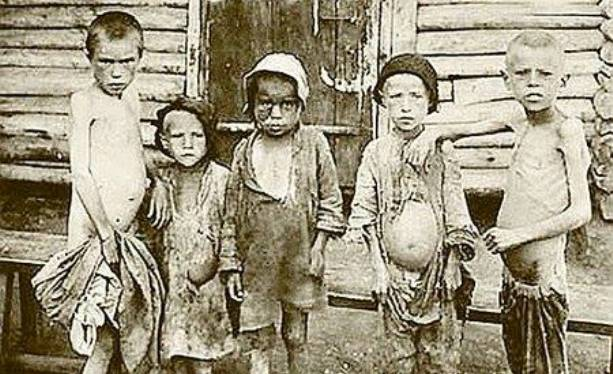 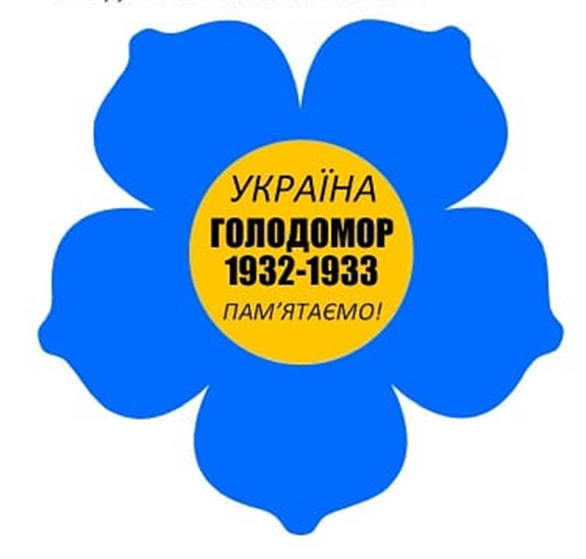 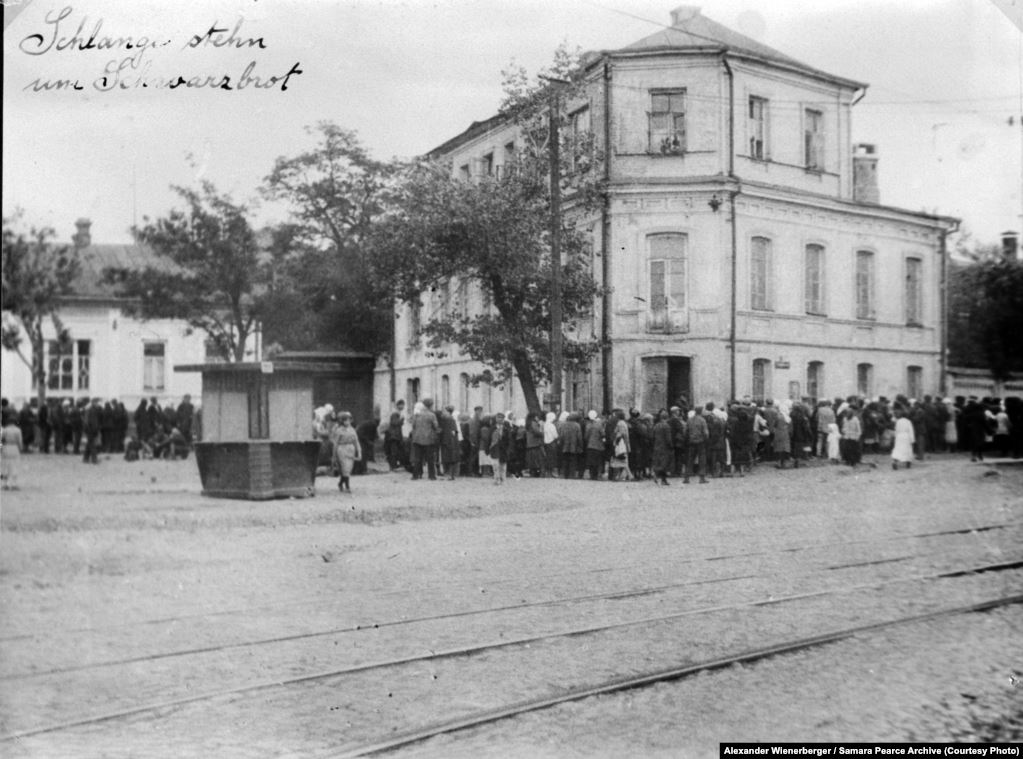 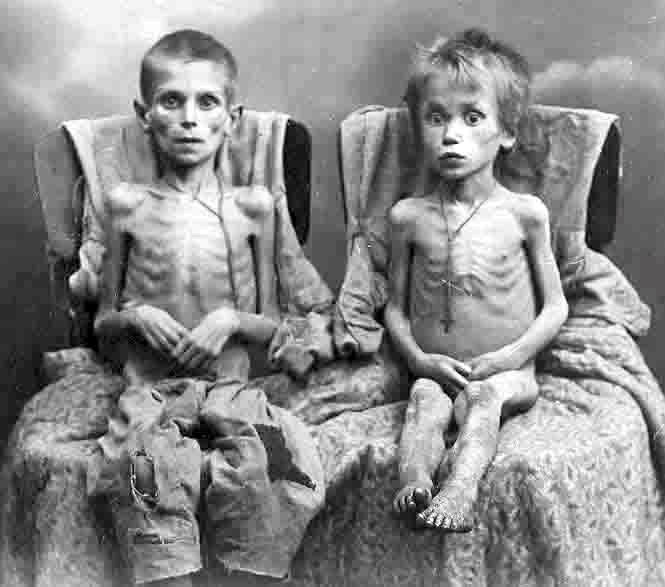 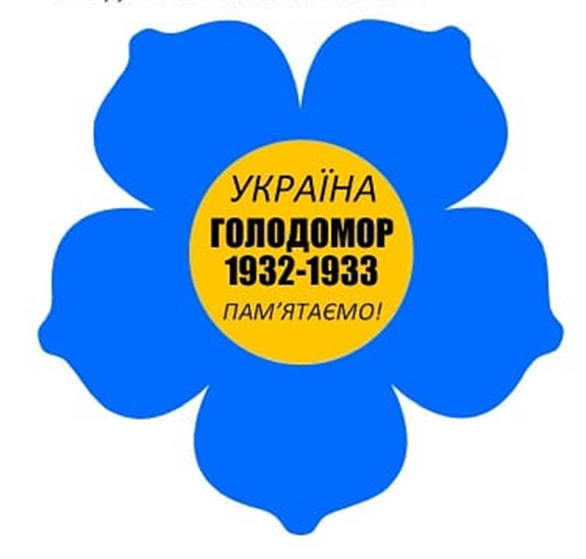 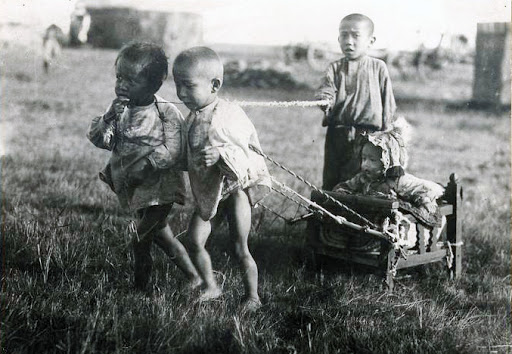 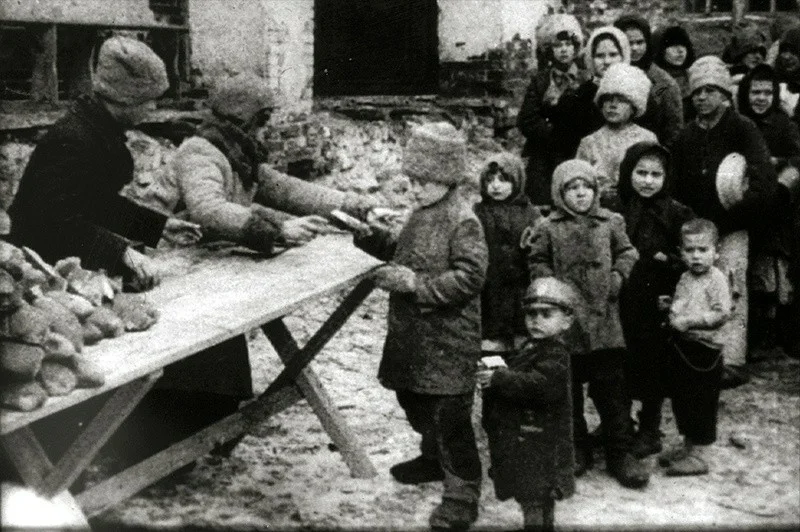 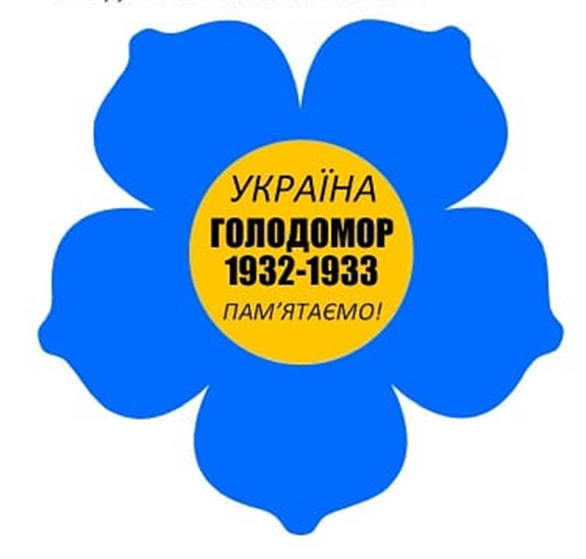 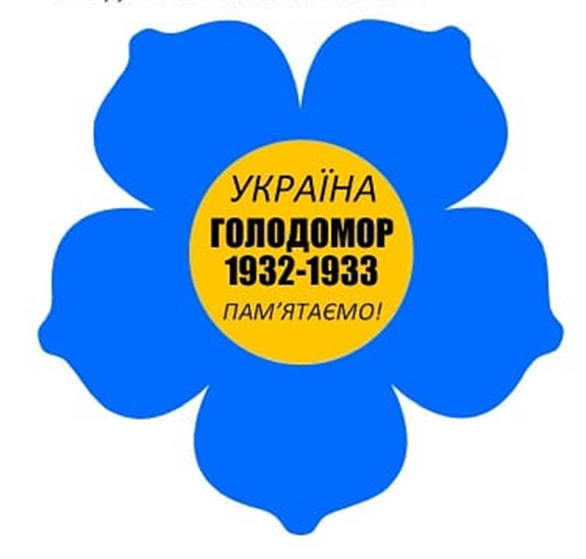 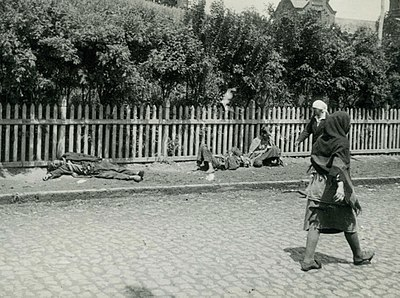 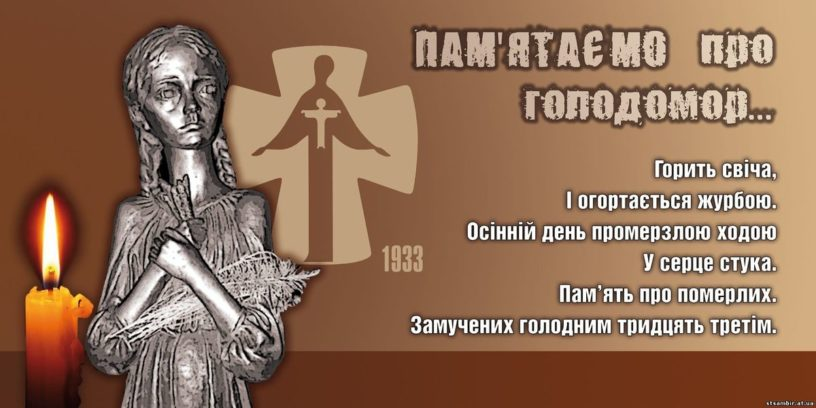 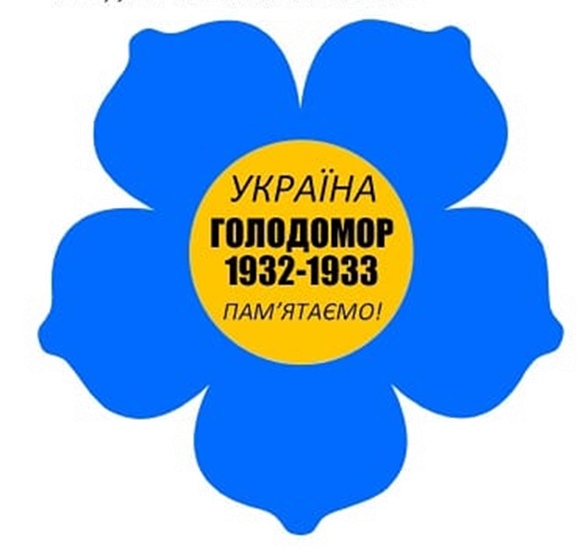 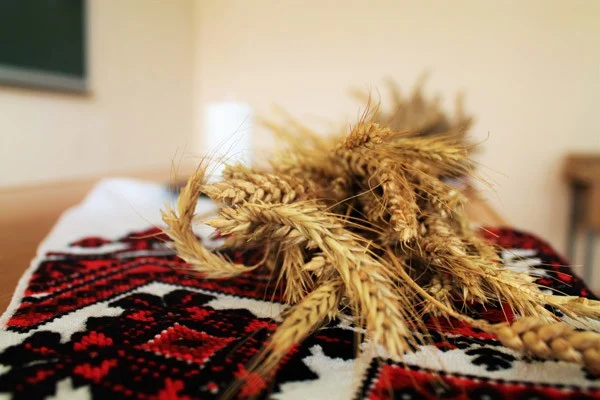 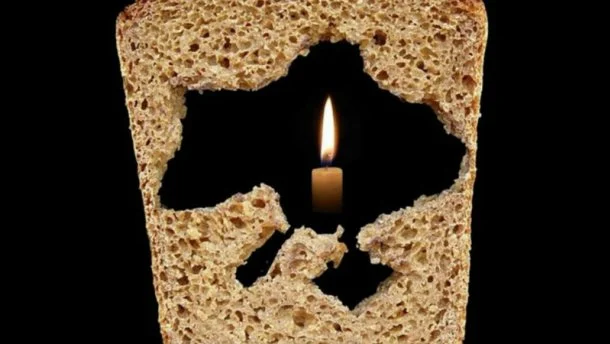 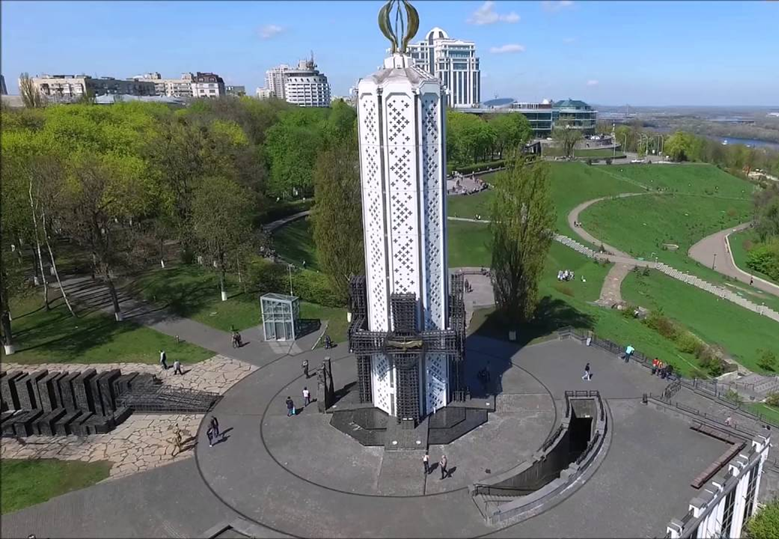 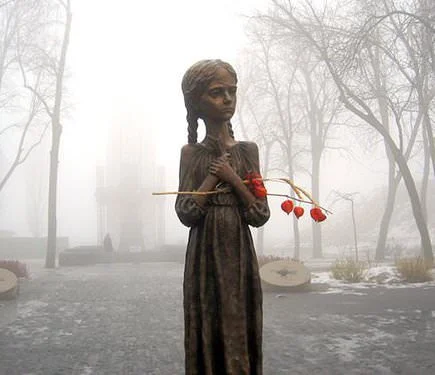 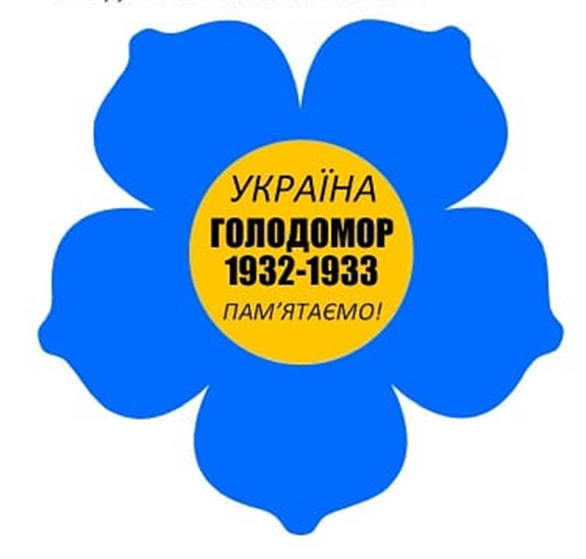 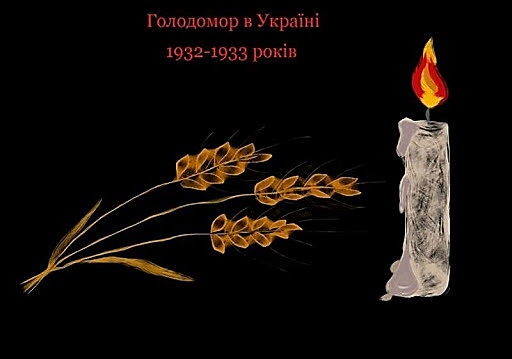 Голокост – (з грецької Holocaust “всеспалення”, “знищення вогнем”) – визначення масових вбивств фащистами євреїв, циган, слов’ян  в 1933-1945 р.р.
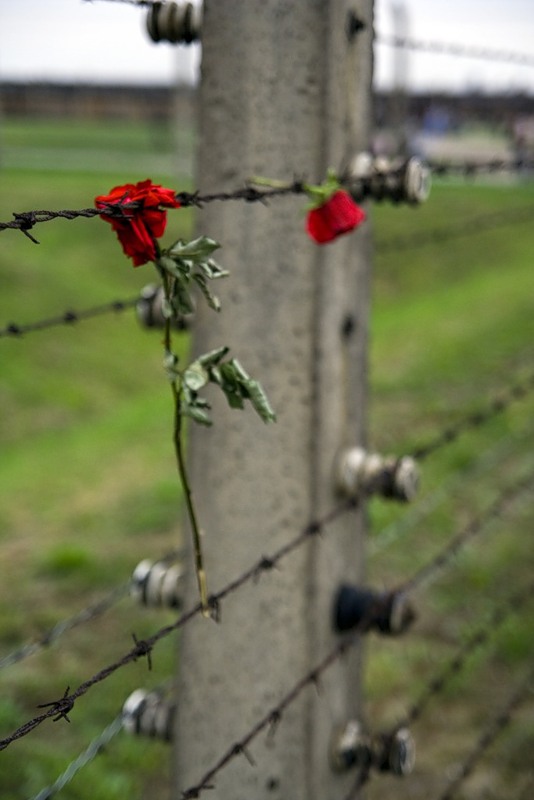 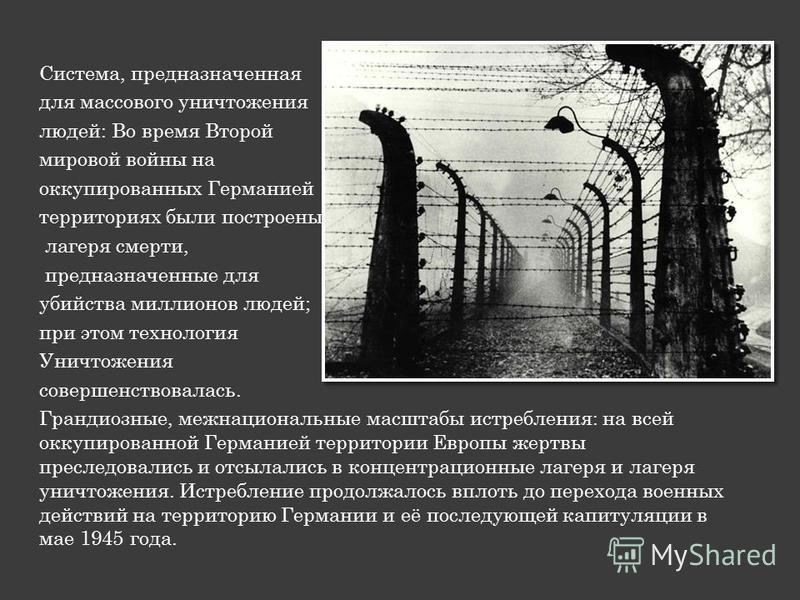 Концтабори - спеціально обладнані  місця позбавлення волі для ворогів нацистського режиму
В’язні  концтабору
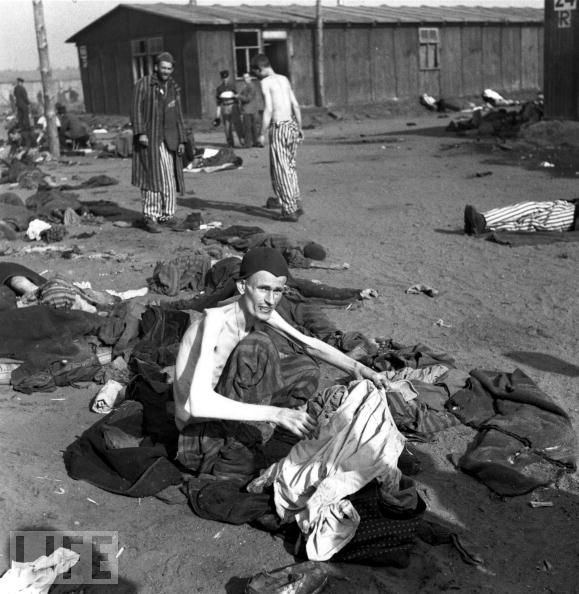 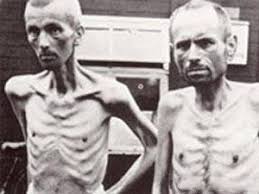 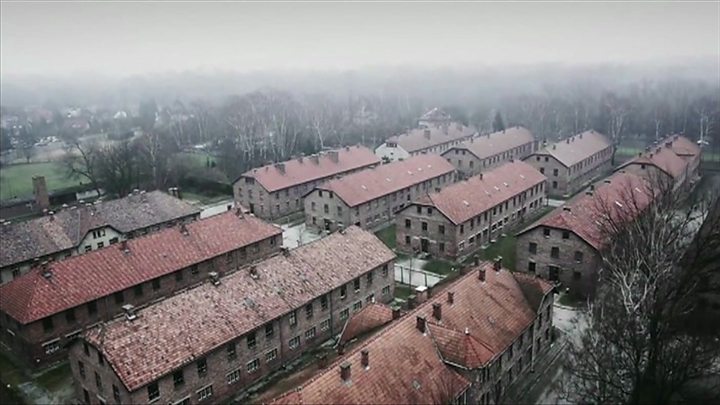 Концентраційний табір Освенцім:  зйомка з безпілотного апарату
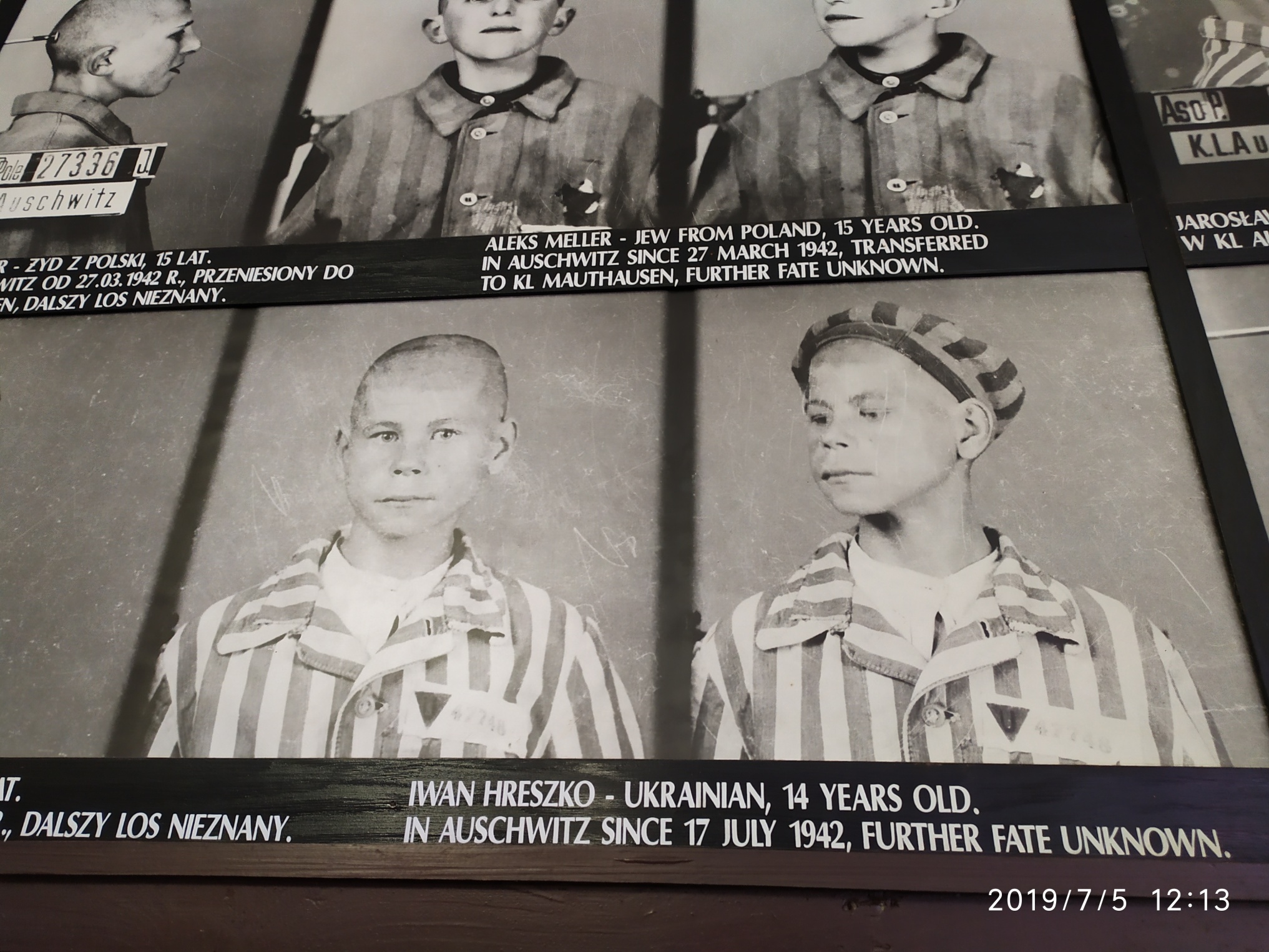 _____________________________
Татуйований номер
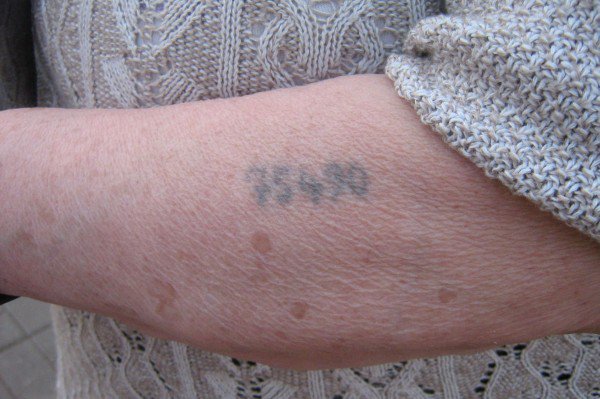 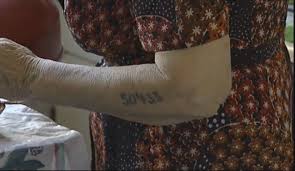 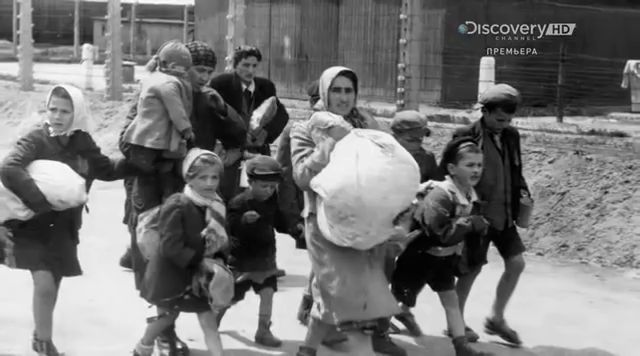 Остання дорога  життя
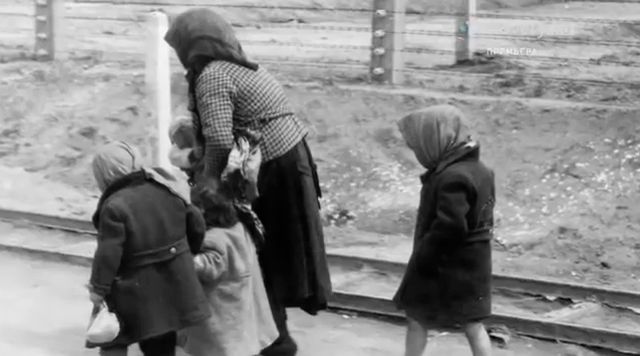 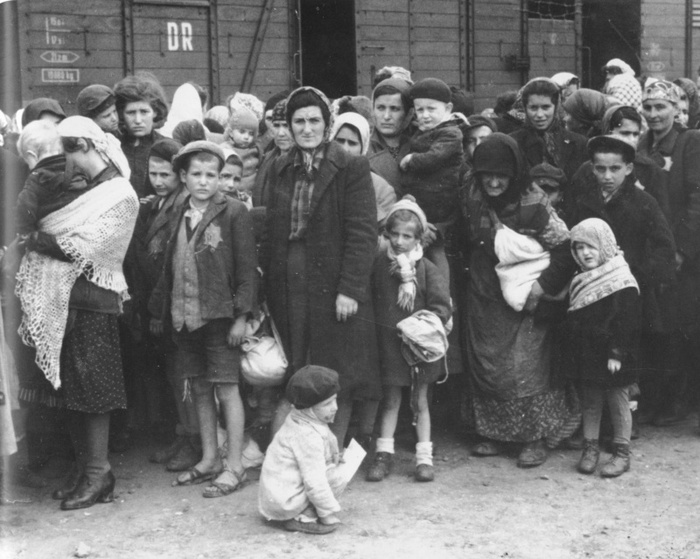 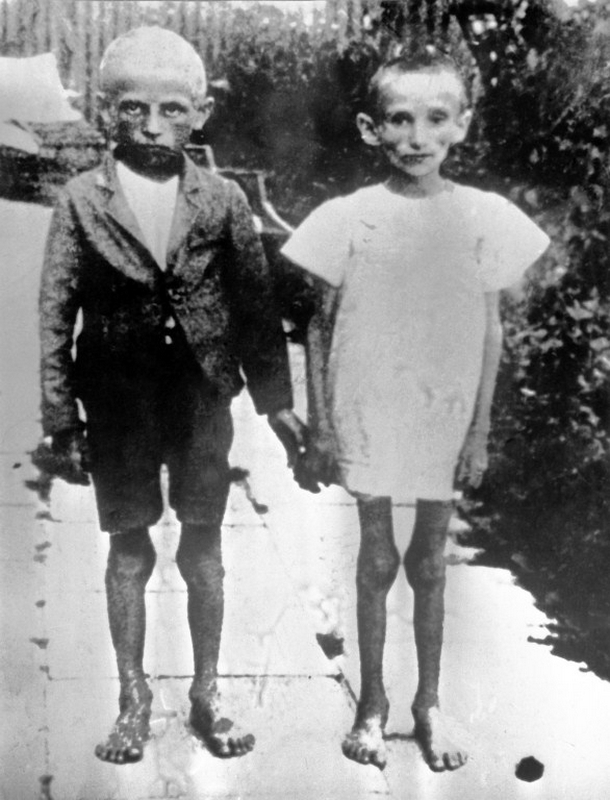 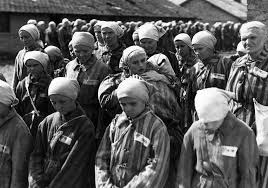 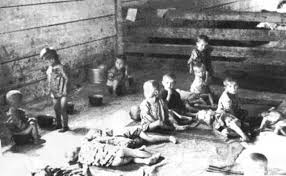 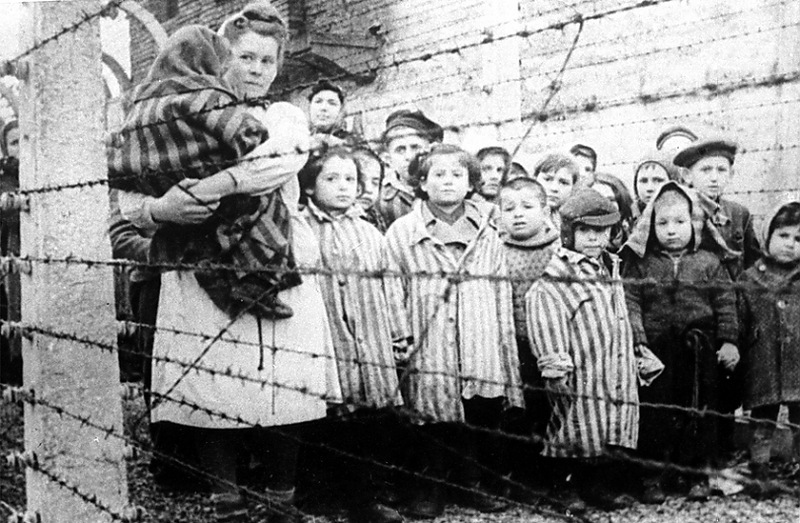 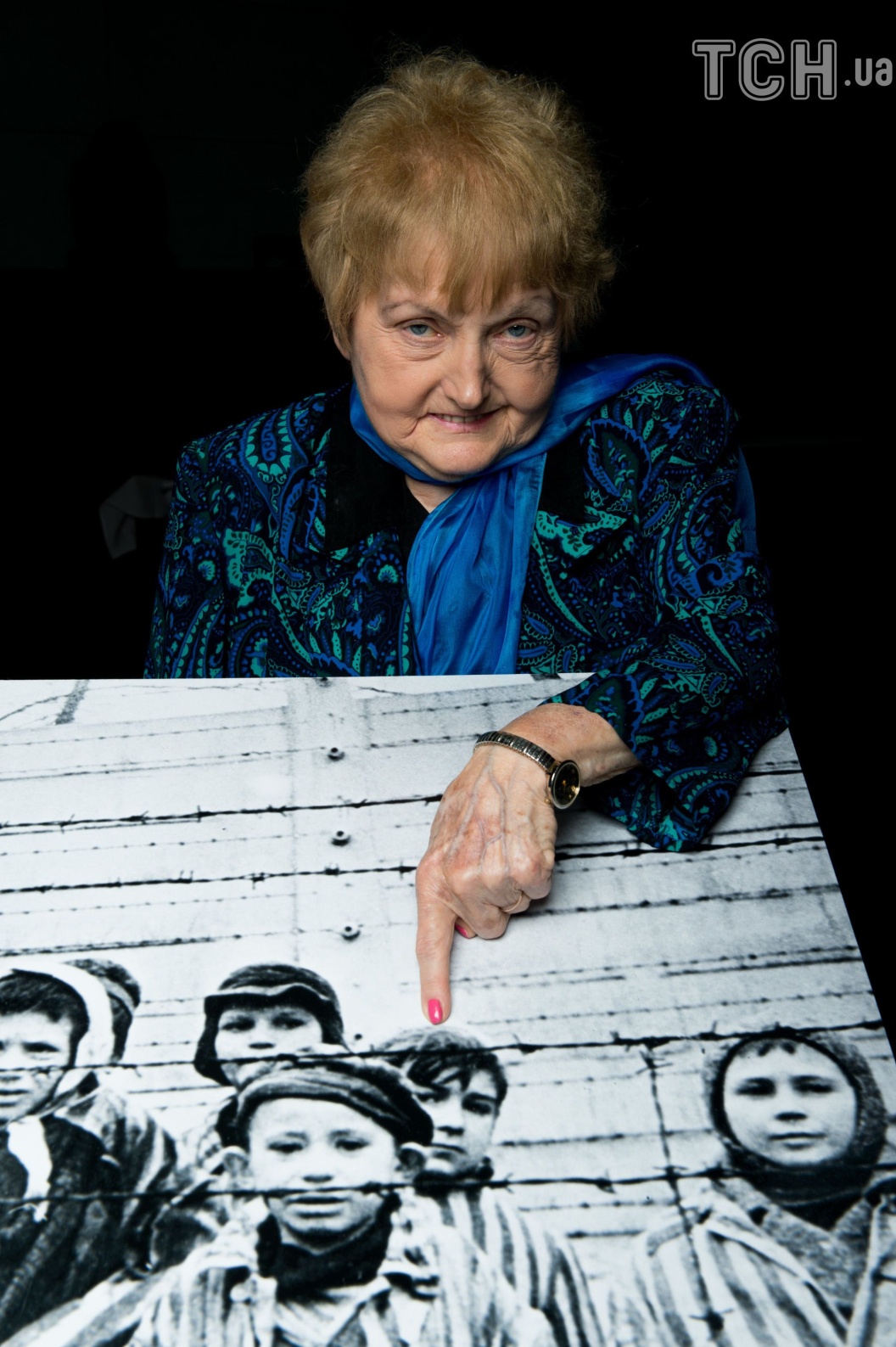 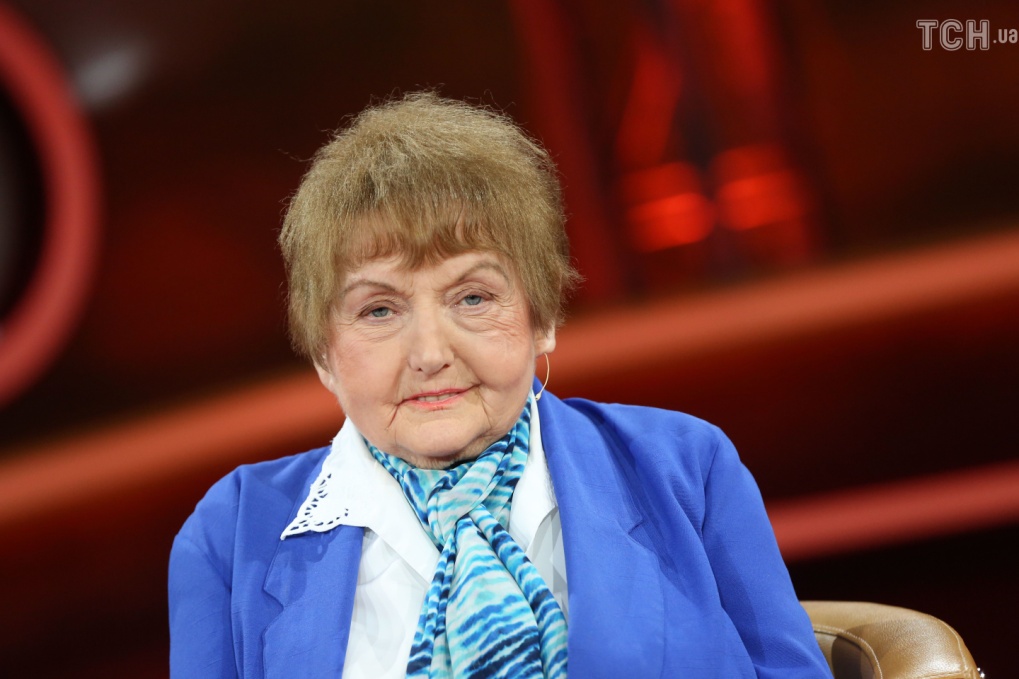 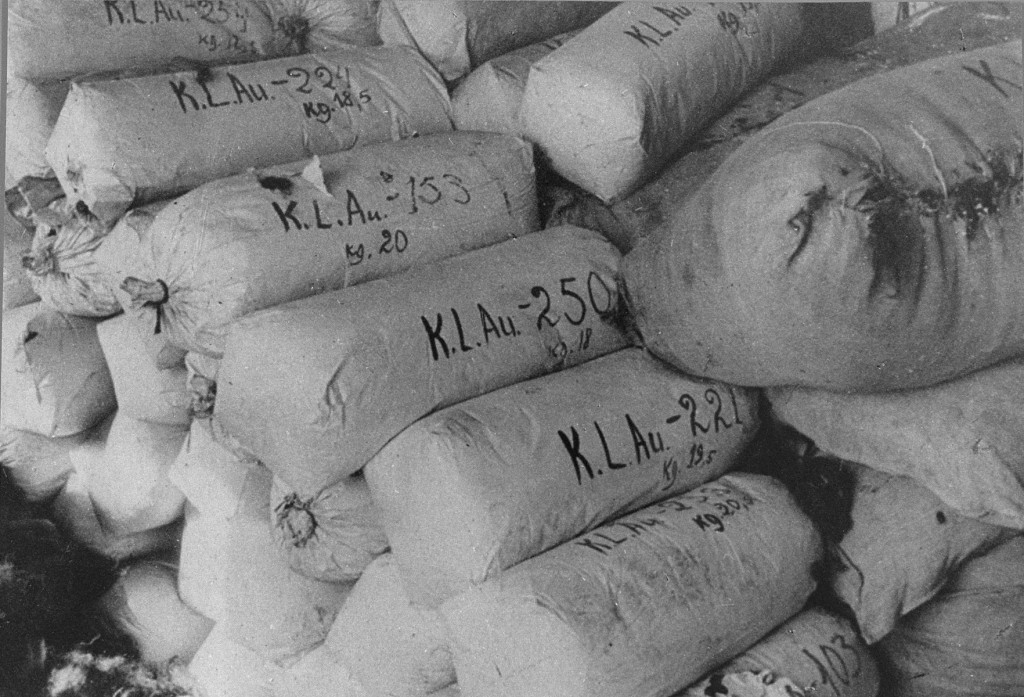 Волосся, підготовлене для вивезення в Німеччину
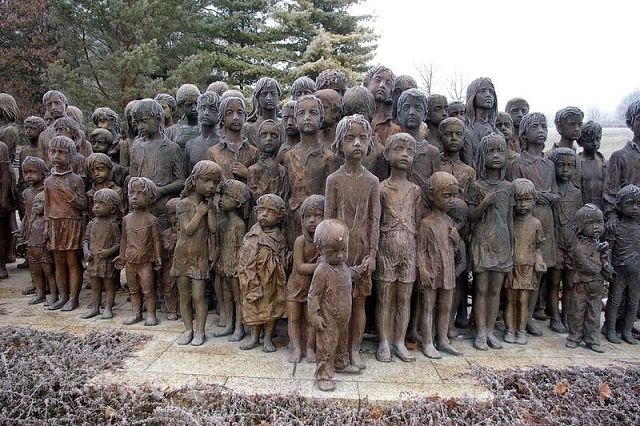 Чехія. Лідіце. Пам’ятник дітям - жертвам фашизму
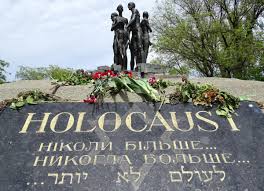